Engineering and Applied Science Tribunal
General Meeting
June 15, 2015
Agenda:
Officer Reports
Committee Reports
Raffle
Purpose
What we are: CEAS Branch of Student Government
What we do:
Host programs for the college
Input on curriculum, grievances, and student/faculty relations
Improve student experience in the college
CEAS TRIBUNAL EXECUTIVE STRUCTURE
President
Senators (X2)
Secretary
Treasurer
Vice President
Associate Vice President
Technology
Career Fair
Public Affairs
FELD
EWeek
SOCC
Luau
Recognition
Special Events
Collegiate Affairs
OFFICERS are in black. COMMITTEE CHAIRS are in red.
Tribunal Officers
Tribunal Executives
Officer Reports
Officer: 
Carlo Perottino
President
Any questions or comments about the college or Tribunal? Email me!
perottca@mail.uc.edu
Officer: 
Maggie Connell
Vice President
Office Hours:
Monday, 6pm-7pm
Baldwin 650
Officer: 
Great Dane Sowers
Associate Vice President
Office Hours:
Tuesday, 1pm-2pm
Baldwin 650
Officer:
Max Inniger
Treasurer
Office Hours:
Tuesday, 1pm-2pm
Baldwin 650
Officer:
McKenzie Kinzbach
Secretary
Please sign in at the back of the room
Must attend and sign in at minimum of 4 meetings each semester to having voting rights
Officers:
Jahn Lewnard
Varun Nagarajan
Senators
John Lewnard
Office Hours:
Monday, 10:30am-11:30am, Baldwin 650
Varun Nagarajan
Office Hours:
Monday, 6pm-7pm, Baldwin 650
Officers:
Varun Nagarajan
Jahn Lewnard
Senator report
Bearcats at the ballpark – June 17
UC’s annual night at Reds; 800 students last year
Discounted tickets at reds.com/bearcats
Prez Ono plans to attend
Meal equivalency bill passed
Swipes for Papa John’s in the spring
Langsam renovation
EFC – Elections facilitation committee
Next Senate meeting – July 18th
Officers:
Varun Nagarajan
Jahn Lewnardc
Senator Report
Grill Outs:
June 17: 5:00 pm to 6:30 pm in Schneider Quad
June 25: 5:00 pm to 6:30 pm in Schneider Quad
Selling Luau Tickets and taking suggestions for Tribunal and College
Freshmen Resume Update
Innovation Committee
Committee Reports
Luau
What it is: Our yearly celebration for engineers at the beach waterpark that includes a day at the beach waterpark, food, and drinks for those of you of age
When is it: Saturday, June 27th, 2015
Want tickets: Tickets will be sold every day this week and next week in Baldwin Lobby, from 10:00AM  to 2:00PM
There will also be two evening sales, June 18th and June 23rd from 7:00-8:00PM
Any Questions? Please contact Andy Droesch at droescaj@mail.uc.edu or Chris Katuscak at katuscca@mail.uc.edu
Chair: 
Juanita Dickhaus
SOCC
Student Organizations Communications Committee (SOCC) is a Tribunal committee dedicated to helping CEAS organizations and fostering collaboration between them. 
Monthly planning meetings are the 3rd Tuesday of each month.
Next planning meeting: June 16th, 5:00 PM at Baldwin 650 (tomorrow, Tribunal's office).
Workshops are for organization presidents or their reps. We focus on student organization issues such as fall recruitment, retention, and funding.
First summer workshop: Thursday, June 26th, 6pm-7pm. Email will go out to SOCC listserv regarding location and food.

Email me with any questions or comments at dickhajm@mail.uc.edu.
Chair:
Mark Gruenbacher
Collegiate Affairs Open Forum
Any concerns or suggestions about the college?
Can range from:
Curriculum
Professors
Facilities
Co-op
Etc…
We are here to help you!

Forums will take place after each meeting beginning in two weeks!
Committee Chair:
Samantha Dunker
Special Events
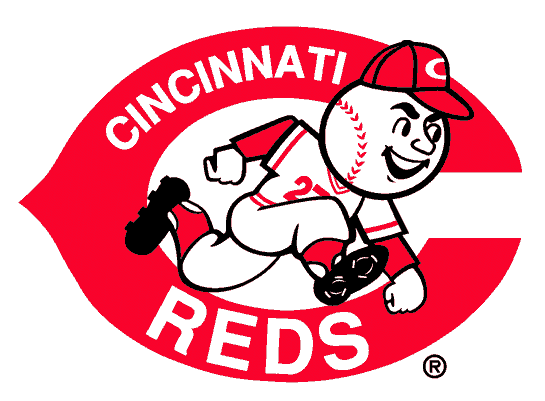 Reds Game
Date: July 17th at 7:10pm
Salsa on the Square
Dates: July 9th 
Google document will be sent out tonight!
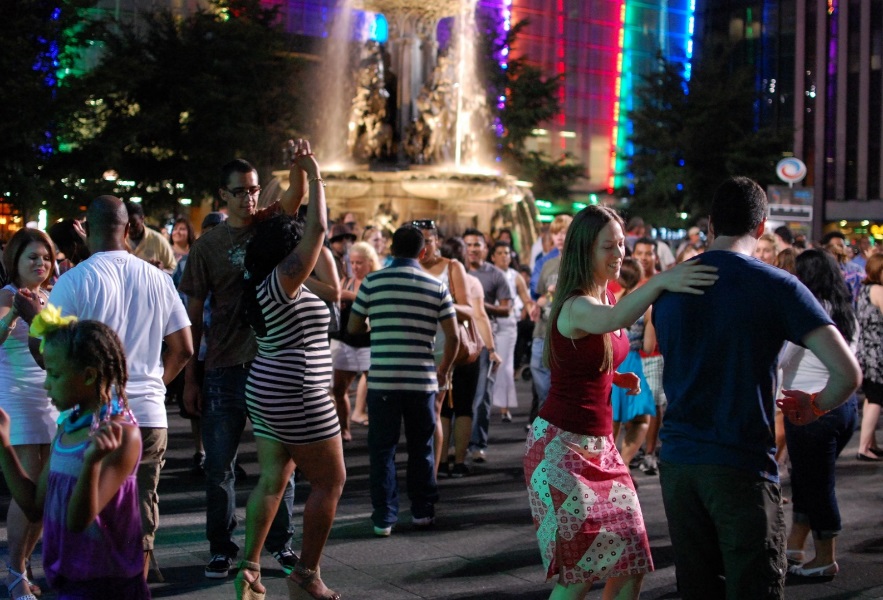 Committee Chair:
Meredith Meads
Public Affairs
Be the first to hear about upcoming events:

Follow us on Twitter @UCTribunal

Like our Facebook page The UC Engineering and Applied Science Tribunal

To get involved contact meadsmc@mail.uc.edu
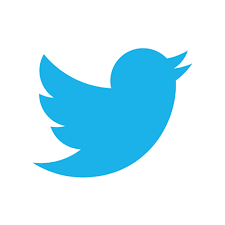 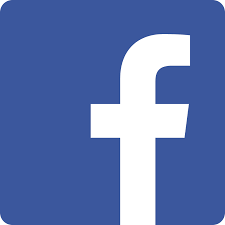 Other Announcements
RAFFLE!
Constructive Criticism
What do you like/dislike about the college?
Comments / Questions?
questions.ceastribunal@gmail.com


What would you like to see Tribunal do next?
Next Meeting:
June 29, 2015
5:30pm
525 Old Chem